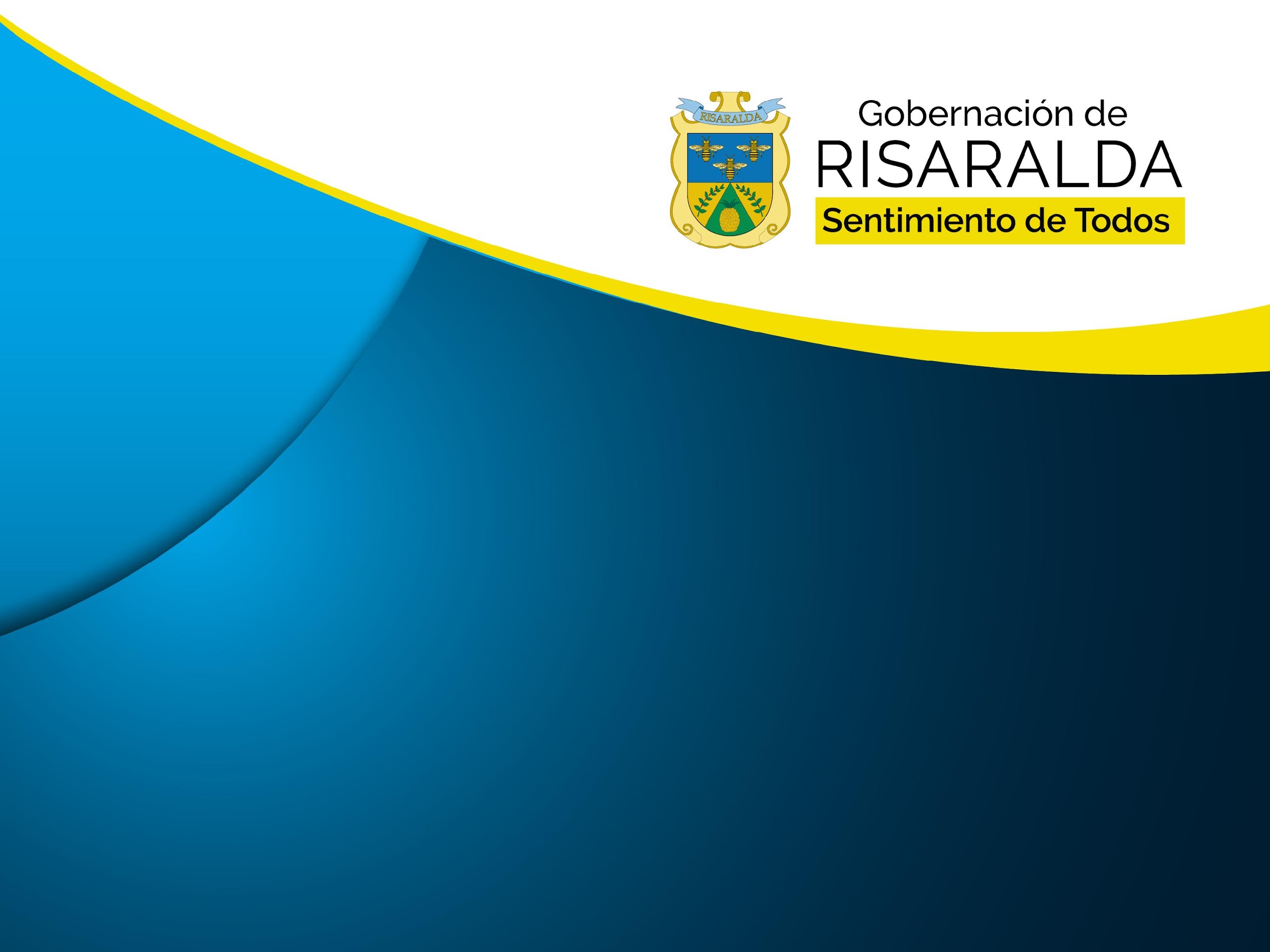 TIC Risaralda RAP
Secretaría de Tecnologías de la Información y la Comunicación
17/11/2020
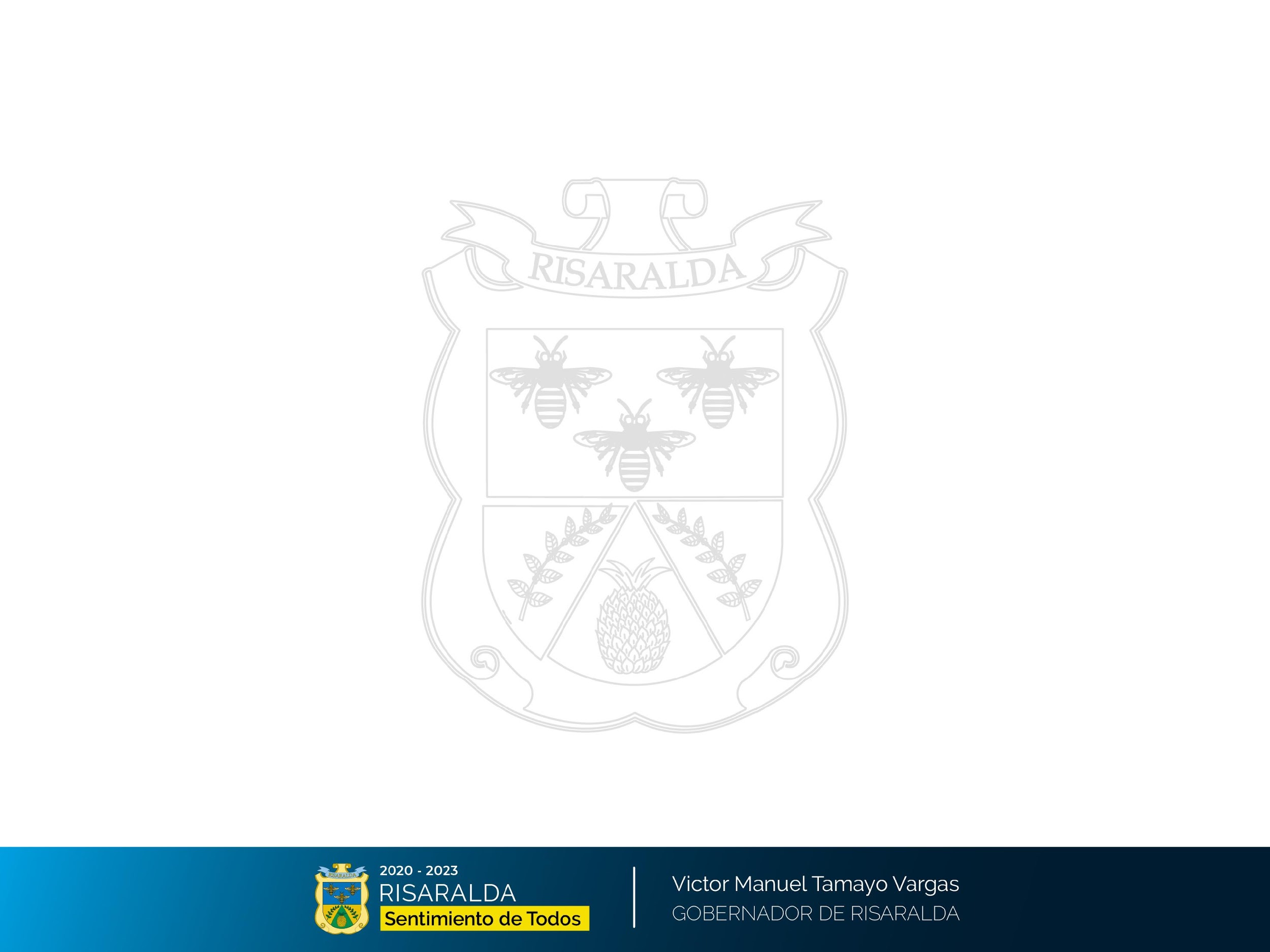 Programa 26. TIC PARA EL DESARROLLO SOSTENIBLE DE LOS RISARALDENSES
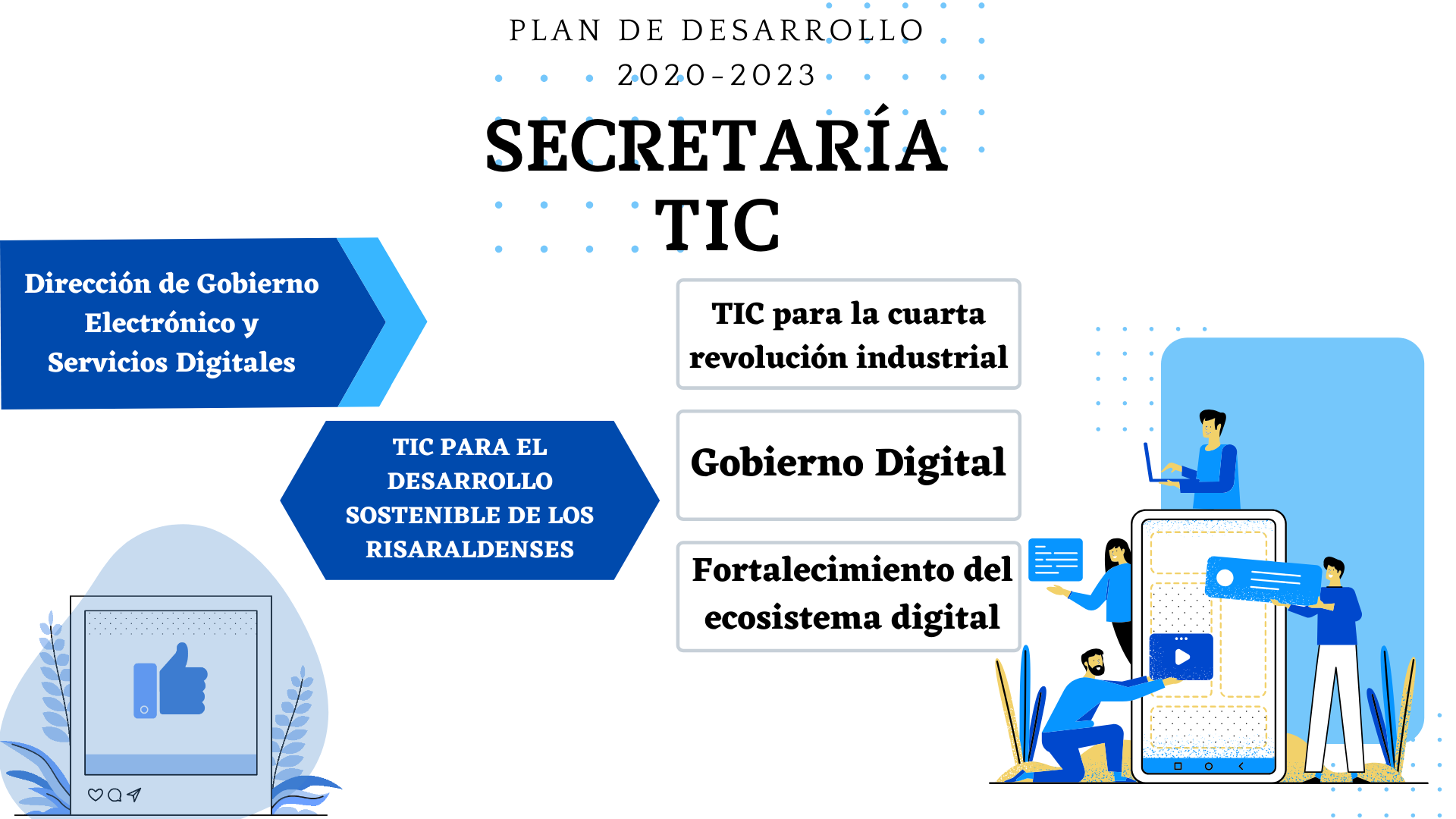 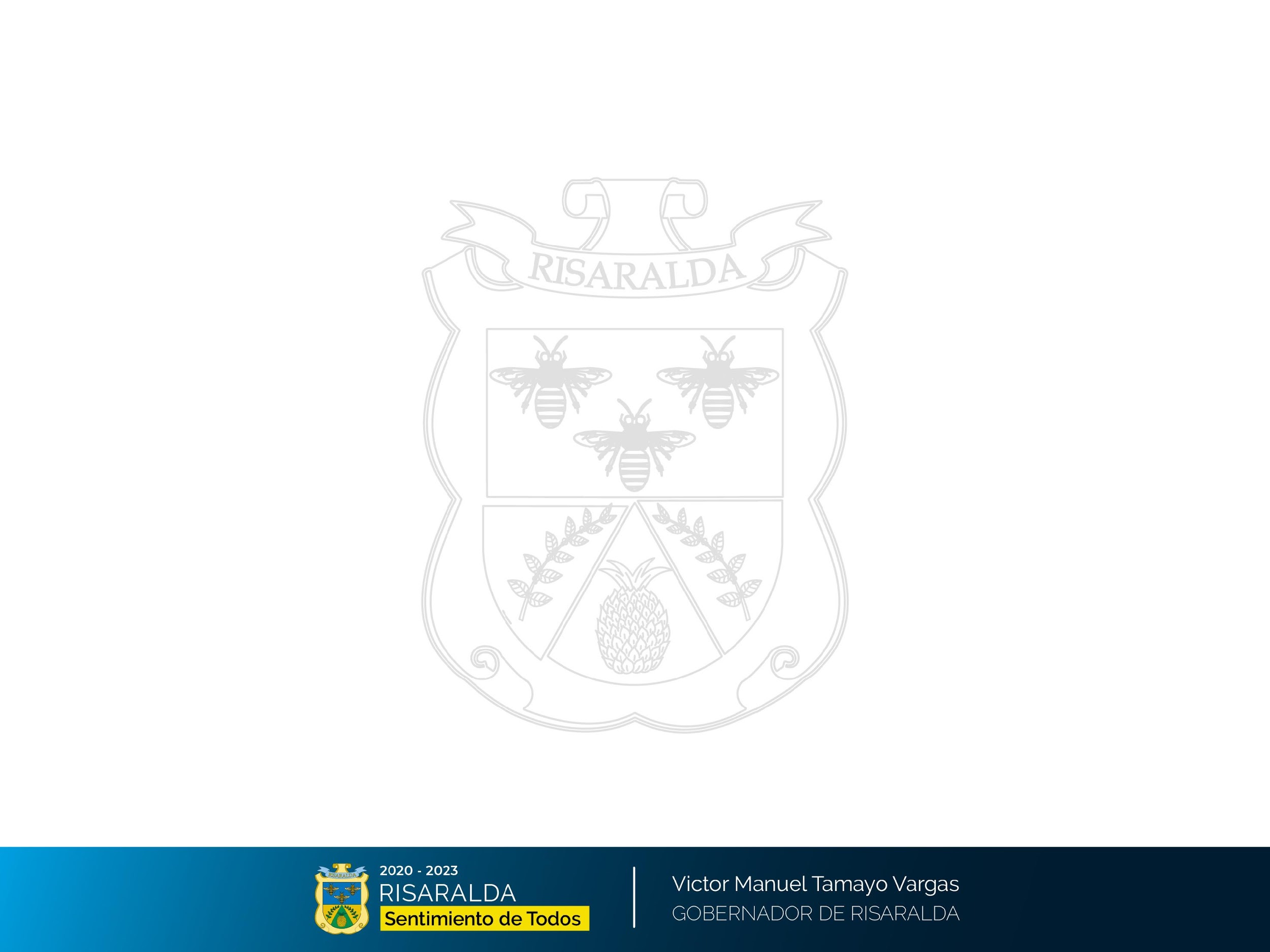 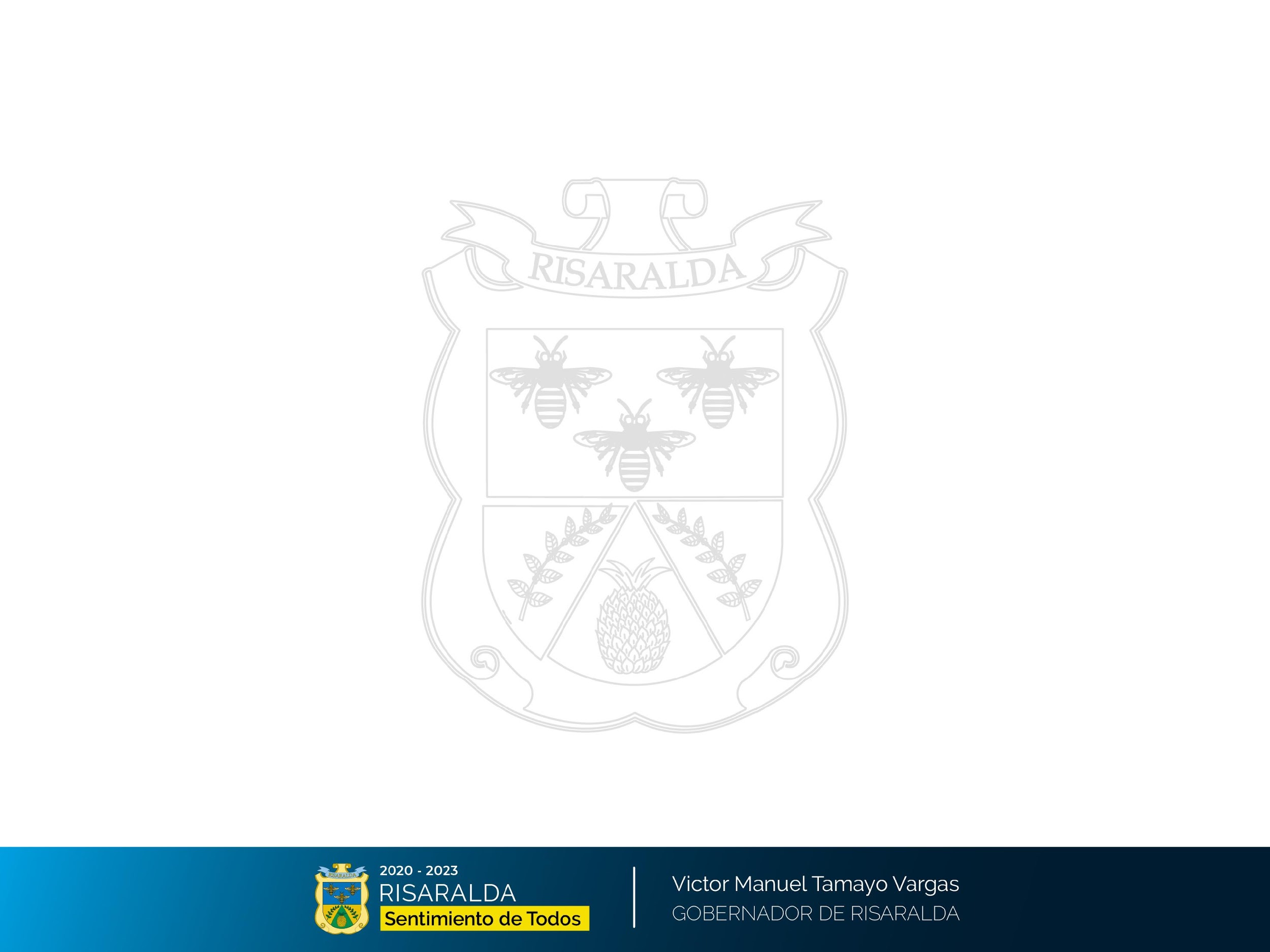 PROGRAMA No 26: 
TIC PARA EL DESARROLLO SOSTENIBLE DE LOS RISARALDENSES.
Sub-Programa  No. 26.1 : TIC para la Cuarta Revolución Industrial
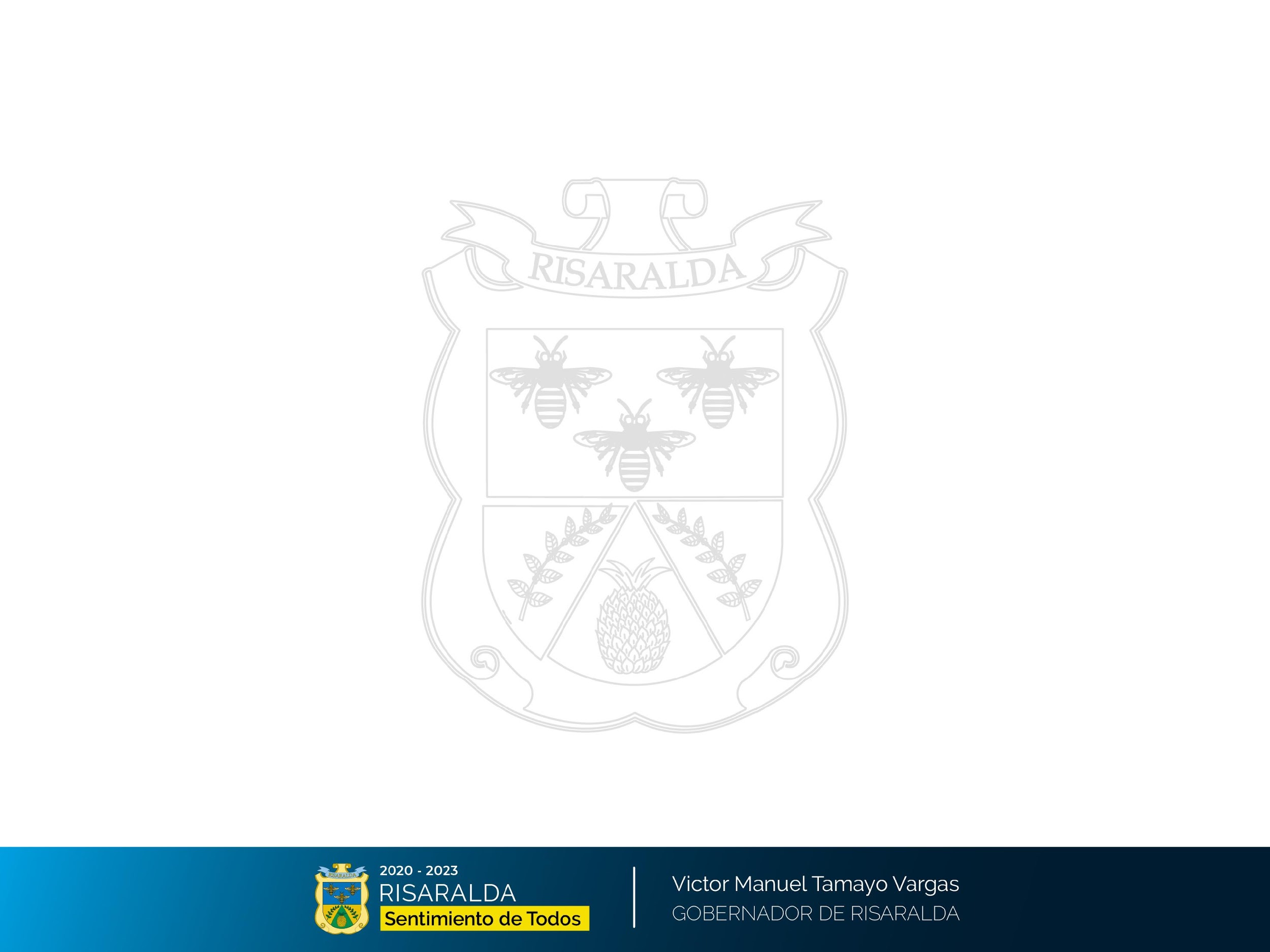 PROGRAMA No 26: 
TIC PARA EL DESARROLLO SOSTENIBLE DE LOS RISARALDENSES.
Sub-Programa No. 26.2 : Gobierno Digital
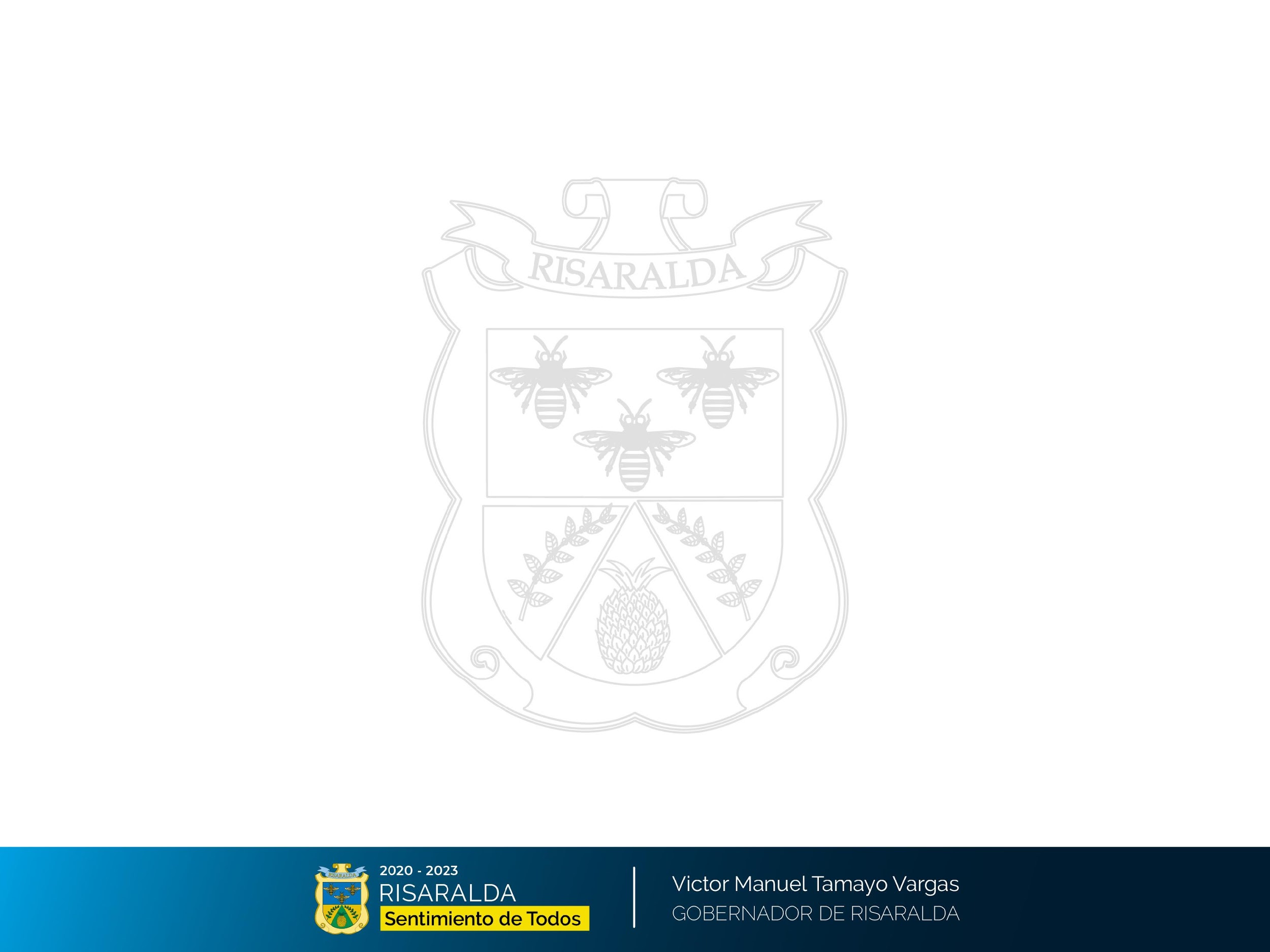 PROGRAMA No 26: 
TIC PARA EL DESARROLLO SOSTENIBLE DE LOS RISARALDENSES.
Sub-Programa No. 26.3 : Fortalecimiento del Ecosistema Digital
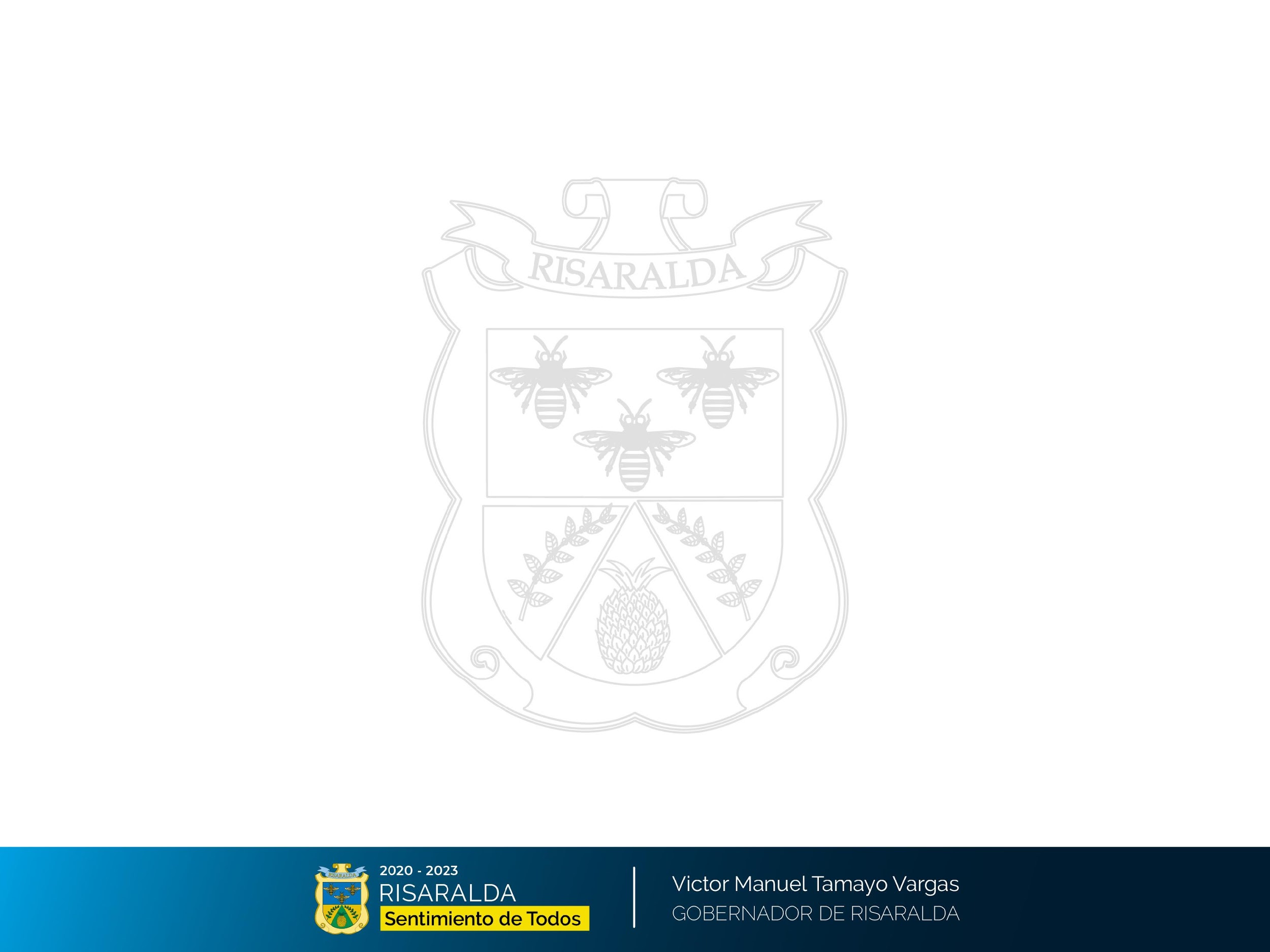 Retos del componente para la recuperación
Superar la emergencia del COVID-19, a través de la generación de más conectividad para el Departamento de Risaralda, lo cual redundará en el desarrollo socio económico del Departamento y aportará en la erradicación de la pobreza y la erradicación de desigualdades y construir así una Risaralda con sentimiento de todos.

Incrementar el uso y apropiación de las TIC´s en el departamento de Risaralda,  para la creación de una Risaralda incluyente, moderna e innovadora.

Consolidar para Risaralda un entorno, competitivo, proactivo e innovador y que a su vez genere valor público, para construir en Risaralda un espacio digital, liderado por el gobierno Departamental.

Garantizar la infraestructura de conectividad a la población, tanto desde el mantenimiento de los puntos de conexión públicos gratuitos del Departamento de Risaralda, como de apropiación de los mismos.
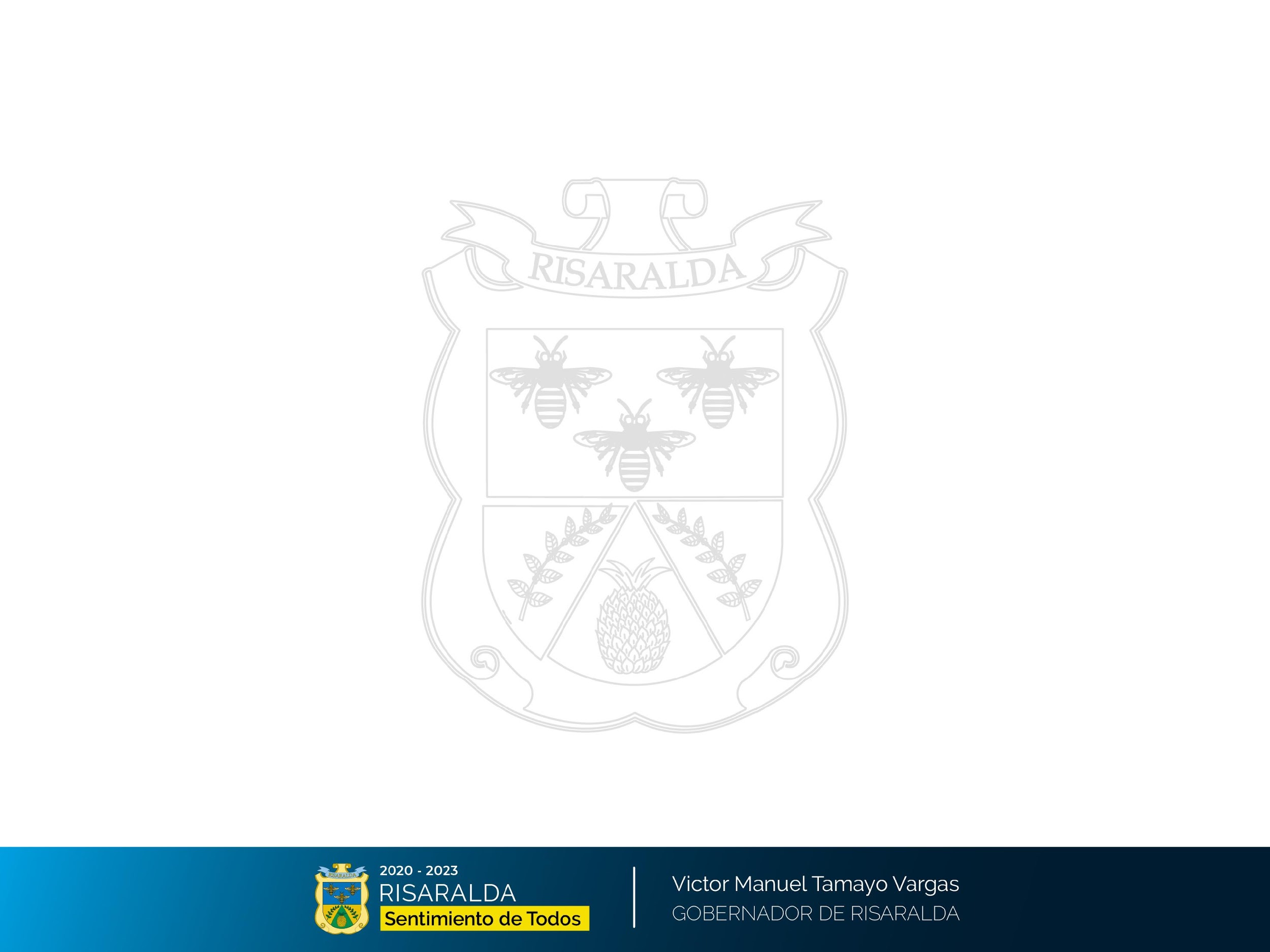 Retos del componente para la recuperación
Garantizar que los servicios prestados por la institucionalidad, cumplan con los criterios necesarios de calidad y pertinencia para todo el equipo de gobierno, en la diferentes dependencias de la Gobernación de Risaralda.

Aportar en el desarrollo de políticas de buen gobierno, para una adecuada gestión publica en instituciones municipales y departamentales.
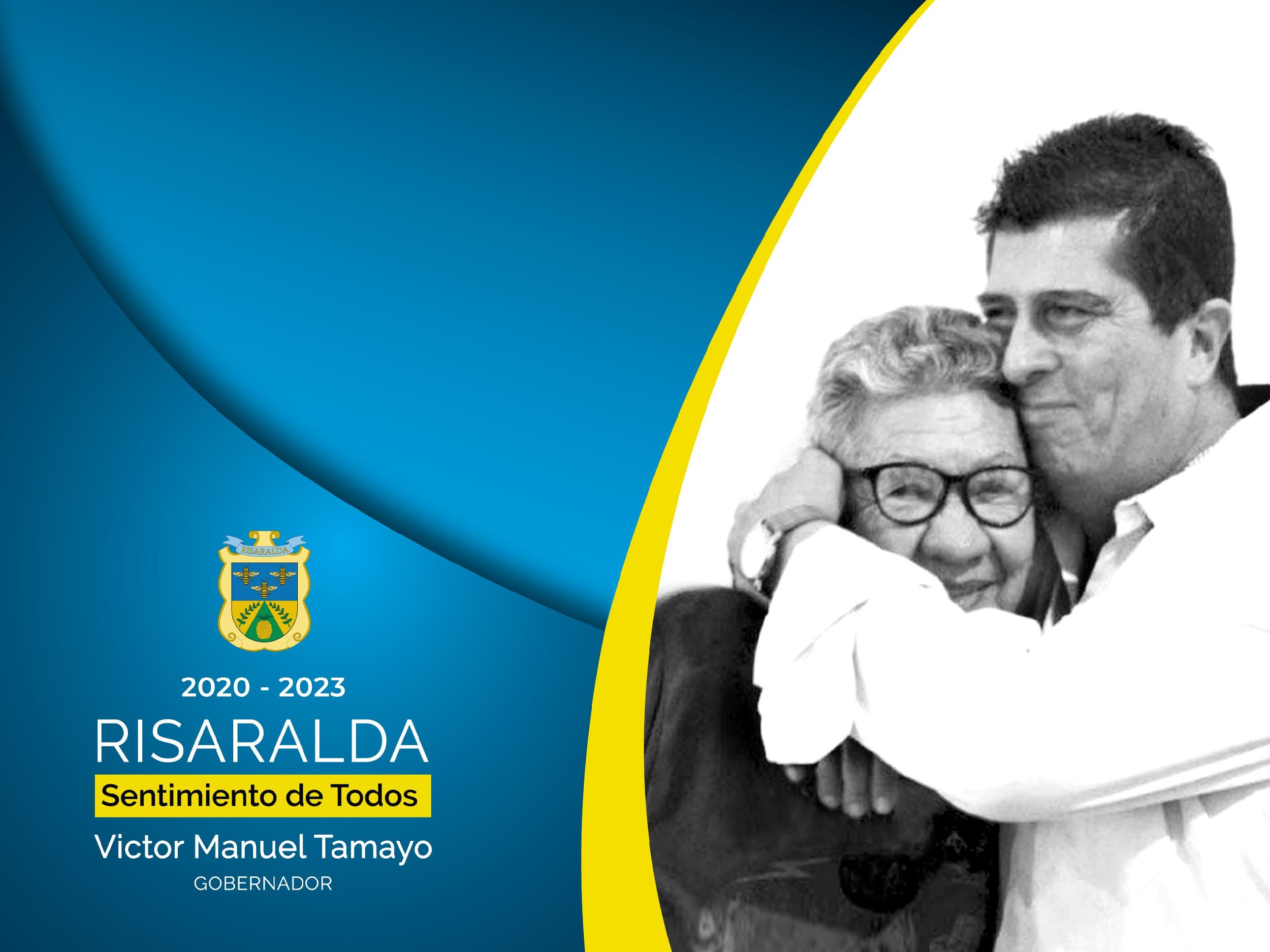 GRACIAS